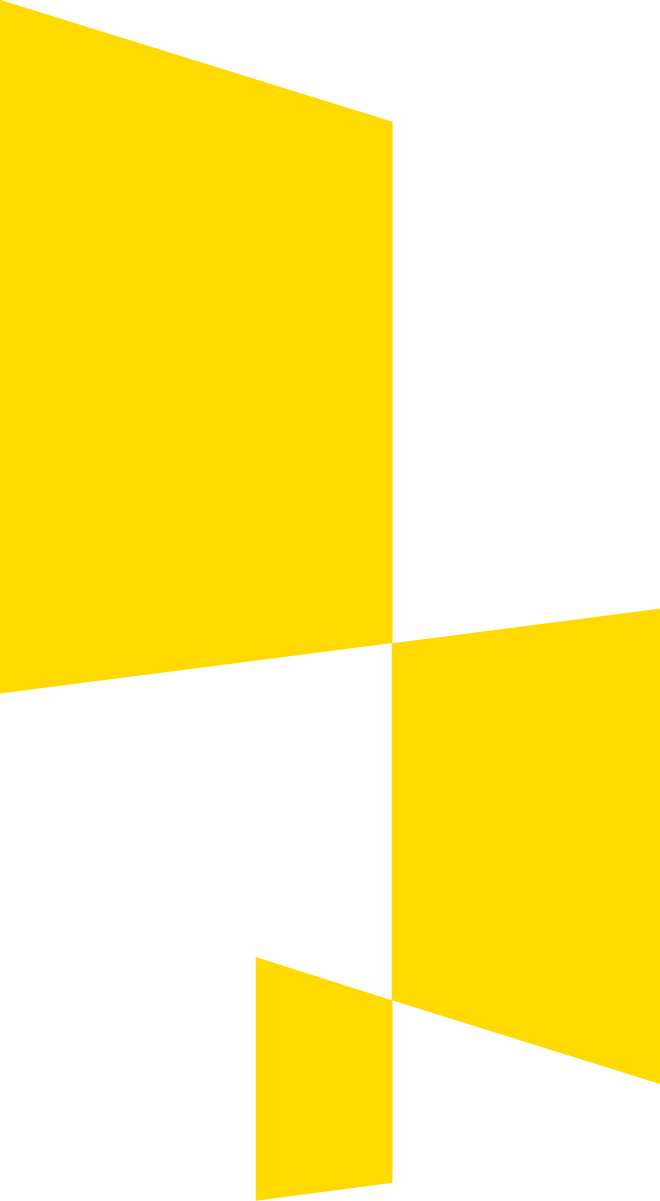 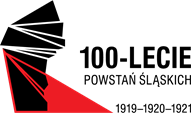 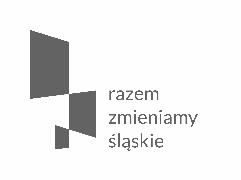 Warunki udziału w postępowaniu, podstawy wykluczenia wykonawcy
Krzysztof Puchacz
Urząd Marszałkowski
      Województwa Śląskiego/ Wydział Rozwoju Regionalnego10 września 2019 r.
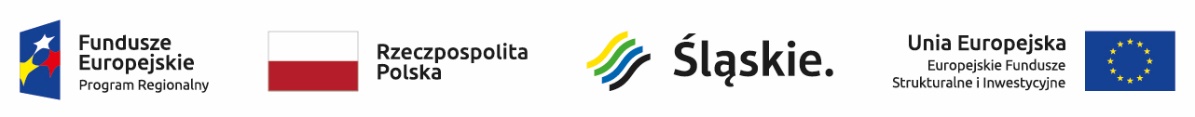 Warunki udziału w postępowaniu oraz przesłanki wykluczenia wykonawcy z udziału w postępowaniu
22.1

O udzielenie zamówienia mogą ubiegać się wykonawcy, którzy: 

1)     nie podlegają wykluczeniu; 

spełniają warunki udziału w postępowaniu, o ile zostały one określone przez zamawiającego w ogłoszeniu o zamówieniu lub w zaproszeniu do potwierdzenia zainteresowania.
Warunki udziału w postępowaniu oraz przesłanki wykluczenia wykonawcy z udziału w postępowaniu
Zamawiający określa warunki udziału w postępowaniu oraz wymagane od wykonawców środki dowodowe w sposób proporcjonalny do przedmiotu zamówienia oraz umożliwiający ocenę zdolności wykonawcy do należytego wykonania zamówienia, w szczególności wyrażając je jako minimalne poziomy zdolności.
W znaczeniu prawnym zasada proporcjonalności to,  w uproszczeniu, założenie, przy którym zamawiający w postępowaniu powinien podejmować tylko takie działania, które są konieczne i niezbędne do osiągnięcia założonych celów (tu: sprawdzenia zdolności wykonawcy do wykonania zamówienia poprzez sprawdzenie jego dotychczasowego doświadczenia), środki zastosowane do realizacji tego celu muszą być proporcjonalne do jego istoty oraz odpowiednie, tj. takie, przy pomocy których ten cel da się osiągnąć, właściwe dla danego celu; niezbędne, tj. takie, których nie sposób osiągnąć lepiej za pomocą innego środka, najwłaściwsze do osiągnięcia zamierzonego celu oraz takie, które w najmniejszym stopniu ograniczają interesy i prawa wykonawców.
2285/16 15.12.2016
Warunki udziału w postępowaniu oraz przesłanki wykluczenia wykonawcy z udziału w postępowaniu
Warunek:
Posiadanie minimum 5 letniego doświadczenia w zakresie………….


RPO WS 
Naruszenie art. 7 ust. 1 i zasady proporcjonalności /dyskryminuje podmioty prowadzące działalność krócej/nie odzwierciedla realnego doświadczenia wynikającego z ilości i zakresu wykonanych usług/.
Warunki udziału w postępowaniu oraz przesłanki wykluczenia wykonawcy z udziału w postępowaniu
Warunek:
Wykonanie robót na budynku użyteczności publicznej.

Co do zasady prawidłowy jeżeli przedmiotem zamówienia jest obiekt użyteczności publicznej (wymogi ppoż).
Nieprawidłowy jeżeli dotyczy prostych robót których wykonanie podlega tym samym wymogom jak w przypadku budynków innych niż budynki użyteczności publicznej.
Warunki udziału w postępowaniu oraz przesłanki wykluczenia wykonawcy z udziału w postępowaniu
Warunek:
Wykonanie robót na budynku o wartości min 5 mln.

Nieprawidłowy w przypadku w którym przedmiotem zamówienia są dwa sąsiadujące budynki o wartości 3 mln każdy.
Warunki udziału w postępowaniu oraz przesłanki wykluczenia wykonawcy z udziału w postępowaniu
Warunek musi być ściśle związany z przedmiotem zamówienia, tj. w jego treści nie mogą pojawiać się elementy które nie posiadają swojego odzwierciedlenia w opisie przedmiotu zamówienia.

Np. Warunek dysponowania osobą posiadają uprawnienia do kierowania robotami budowlanymi w zakresie sieci i instalacji wodociągowych, kanalizacyjnych, cieplnych, wentylacyjnych i gazowych lub uprawnieniami odpowiadającymi wyżej wskazanym  wydanymi na podstawie przepisów wcześniej obowiązujących.

W realizowanej inwestycji nie ma instalacji gazowych.
Warunki udziału w postępowaniu oraz przesłanki wykluczenia wykonawcy z udziału w postępowaniu
Schemat budowy SIWZ i ogłoszenia:

Warunek udziału w postępowaniu
+
Dokumenty potwierdzające:
 oświadczenie wstępne składane wraz z ofertą 
+ 
dokumenty potwierdzające
 /wybierać można jedynie z tych wskazanych w  paragrafie 2 rozporządzenia z 26.07.2016 r./ 
składane na wezwanie zamawiającego
Warunki udziału w postępowaniu oraz przesłanki wykluczenia wykonawcy z udziału w postępowaniu
Warianty działania zamawiającego bez względu na wartość zamówienia:

- 	nie określa żadnych warunków (nie może wówczas żądać 	oświadczenia o spełnianiu warunków udziału w 	postępowaniu)	
 	określa część warunków
 	określa wszystkie warunki
Warunki udziału w postępowaniu oraz przesłanki wykluczenia wykonawcy z udziału w postępowaniu
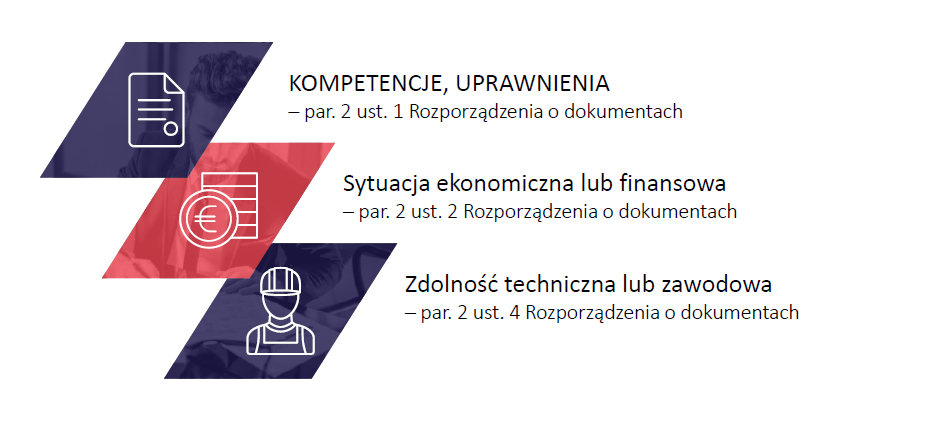 Warunki udziału w postępowaniu oraz przesłanki wykluczenia wykonawcy z udziału w postępowaniu
Łączenie potencjałów przez wykonawców

Art.  23.  

1. Wykonawcy mogą wspólnie ubiegać się o udzielenie zamówienia.

2. W przypadku, o którym mowa w ust. 1, wykonawcy ustanawiają pełnomocnika do reprezentowania ich w postępowaniu o udzielenie zamówienia albo reprezentowania w postępowaniu i zawarcia umowy w sprawie zamówienia publicznego.
	
3. Przepisy dotyczące wykonawcy stosuje się odpowiednio do wykonawców, o których mowa w ust. 1.
Warunki udziału w postępowaniu oraz przesłanki wykluczenia wykonawcy z udziału w postępowaniu
4. 	Zamawiający może określić szczególny, obiektywnie uzasadniony, 	sposób spełniania przez wykonawców, o których mowa w ust. 1, 	warunków udziału w postępowaniu, o których mowa w art. 22 ust. 	1b, jeżeli jest to uzasadnione charakterem zamówienia i 	proporcjonalne.

5. 	Zamawiający może określić warunki realizacji zamówienia przez 	wykonawców, o których mowa 	w ust. 1, w inny sposób niż w przypadku pojedynczych 	wykonawców, jeżeli jest to uzasadnione charakterem zamówienia 	i proporcjonalne.
Warunki udziału w postępowaniu oraz przesłanki wykluczenia wykonawcy z udziału w postępowaniu
Tezy z wyroku TSUE z 4 maja 2017 r. /kazus esaprojekt/

Niedopuszczalne jest łączenie doświadczenia w ten sposób, że  jeżeli zamawiający wymaga doświadczenia przy realizacji 2 zamówień, to jeden konsorcjant wykonał  jedno  zamówienie a z drugi z nich  drugie z wykazywanych wspólnie zamówień 

Niedopuszczalne jest posługiwanie się doświadczeniem zdobytym w ramach konsorcjum, jeżeli wykonawca w ramach konsorcjum nie wykonywał danego świadczenia .
Warunki udziału w postępowaniu oraz przesłanki wykluczenia wykonawcy z udziału w postępowaniu
Beneficjent w SIWZ zawarł warunek udziału w postępowaniu:

W przypadku wykonawców wspólnie ubiegających się o udzielenie zamówienia lub korzystania z zasobów podmiotów trzecich na podstawie art. 22a Pzp minimum jeden wykonawca lub jeden podmiot udostępniający zasoby musi posiadać pełne doświadczenie wskazane w warunku udziału w postępowaniu” (tj. wykonanie co najmniej dwóch robót budowlanych, polegających na budowie, rozbudowie, przebudowie lub modernizacji budynku/budynków - o wartości co najmniej 500 000,00 złotych brutto każda).
Warunki udziału w postępowaniu oraz przesłanki wykluczenia wykonawcy z udziału w postępowaniu
Orzecznictwo potwierdzająca prawidłowość treści SIWZ:

Orzeczenie Krajowej Izby Odwoławczej  z dnia 7 sierpnia 2014 r. KIO 1495/14 2. 
Orzeczenie KIO z 16 stycznia 2015 r. KIO 2751/14 
Orzeczenie KIO z dnia 5 września 2014 r. KIO/KU 74/2014 
Wyrok Sądu Okręgowego w Szczecinie z dnia 12 listopada 2014 r. Ga VIII 327/14
Orzeczenie KIO z dnia 29 września 2016 r. KIO 1714/16
Uchwała KIO/KU 62/14 
Orzeczenie KIO z dnia 29 listopada 2016 r. KIO 2169/16 
Orzeczenie TSUE z 4 maja 2017 r. C-387 (Esaprojekt)
Orzeczenie KIO z dnia 22 sierpnia 2017 r. KIO 1598/17
Warunki udziału w postępowaniu oraz przesłanki wykluczenia wykonawcy z udziału w postępowaniu
„Pożyczanie warunków” przez wykonawców

Art. 22a. 1. 

Wykonawca może w celu potwierdzenia spełniania warunków udziału w postępowaniu lub kryteriów selekcji, w stosownych sytuacjach oraz w odniesieniu do konkretnego zamówienia, lub jego części, polegać na zdolnościach technicznych lub zawodowych lub sytuacji finansowej lub ekonomicznej innych podmiotów, niezależnie od charakteru prawnego łączących go z nim stosunków prawnych. 
Wykonawca, który polega na zdolnościach lub sytuacji innych podmiotów, musi udowodnić zamawiającemu, że realizując zamówienie, będzie dysponował niezbędnymi zasobami tych podmiotów, w szczególności przedstawiając zobowiązanie tych podmiotów do oddania mu do dyspozycji niezbędnych zasobów na potrzeby realizacji zamówienia.
Warunki udziału w postępowaniu oraz przesłanki wykluczenia wykonawcy z udziału w postępowaniu
W odniesieniu do warunków dotyczących wykształcenia, kwalifikacji zawodowych lub doświadczenia, wykonawcy mogą polegać na zdolnościach innych podmiotów, gdy podmioty te zrealizują roboty budowlane lub usługi, do realizacji których te zdolności są wymagane.

Udział w realizacji zamówienia poprzez doradztwo i konsultacje nie jest wystarczający do uznania spełnienia przesłanki, o której mowa w art. 22a ust. 4 p.z.p. - inny podmiot jest zobowiązany zrealizować zamówienie w zakresie w jakim udostępnił własne zasoby.
Realne udostępnienie zasobów może polegać wyłącznie na wykonaniu przez podmiot udostępniający, usług lub robót budowlanych, do których takie zdolności są wymagane

KIO 211/2018
Warunki udziału w postępowaniu oraz przesłanki wykluczenia wykonawcy z udziału w postępowaniu
Zamawiający ocenia, czy udostępniane wykonawcy przez inne podmioty zdolności techniczne lub zawodowe lub ich sytuacja finansowa lub ekonomiczna, pozwalają na wykazanie przez wykonawcę spełniania warunków udziału w postępowaniu oraz bada, czy nie zachodzą wobec tego podmiotu podstawy wykluczenia, o których mowa w art. 24 ust. 1 pkt 13-22 i ust. 5.

Jeżeli zdolności techniczne lub zawodowe lub sytuacja ekonomiczna lub finansowa, podmiotu, o którym mowa w ust. 1, nie potwierdzają spełnienia przez wykonawcę warunków udziału w postępowaniu lub zachodzą wobec tych podmiotów podstawy wykluczenia, zamawiający żąda, aby wykonawca w terminie określonym przez zamawiającego:
zastąpił ten podmiot innym podmiotem lub podmiotami lub
zobowiązał się do osobistego wykonania odpowiedniej części zamówienia, jeżeli wykaże zdolności techniczne lub zawodowe lub sytuację finansową lub ekonomiczną.
Warunki udziału w postępowaniu oraz przesłanki wykluczenia wykonawcy z udziału w postępowaniu
Artykuł 22a ust. 6 p.z.p. nie stanowi samodzielnej podstawy do wezwania wykonawcy do zastąpienia podmiotu, o którym mowa w art. 22a ust. 1 p.z.p. innym podmiotem, bądź zobowiązania się do osobistego wykonania odpowiedniej części zamówienia pod warunkiem wykazania zdolności technicznych lub zawodowych lub sytuacji finansowej lub ekonomicznej, o których mowa w art. 22a ust. 1 p.z.p. Przepis art. 22a ust. 1 p.z.p. nie stanowi odrębnej od określonej w art. 26 ust. 3 p.z.p. podstawy do wezwania o uzupełnienie dokumentów.
KIO 2073/17
W sytuacji w której wykonawca samodzielnie wykazywał warunki udziału w postępowaniu i nie zostały potwierdzone a zamawiający zastosował art. 26 ust. 3 – wykonawca nie ma prawa w trakcie trwania postępowania zmienić sposobu wykazania warunku w taki sposób, że wykaże korzystanie z zasobów innego podmiotu 
wyrok TSUE z 4 maja 2017 r. c/387 ESAPROJEKT
Warunki udziału w postępowaniu oraz przesłanki wykluczenia wykonawcy z udziału w postępowaniu
Podwykonawca zwykły (nieudostępniający  zasobów):

 	wymagane jest podanie informacji w formularzu ofertowym 	(art. 36 b)
 	decyzja wykonawcy o podwykonawstwie może być 	następnie zmieniona  z zastrzeżeniem art. 36a
 	nie sprawdza się czy spełnia on warunki udziału w 	postępowaniu
 	można sprawdzać czy nie podlega wykluczeniu
Warunki udziału w postępowaniu oraz przesłanki wykluczenia wykonawcy z udziału w postępowaniu
Podwykonawca kwalifikowany (udostępniający zasoby) :

 	wymagane jest podanie informacji w formularzu   	ofertowym (art. 36 b)
 	decyzja wykonawcy o podwykonawstwie nie może być 	następnie zmieniona  z wyjątkiem art. 22a ust. 6
 	obligatoryjnie sprawdza się czy spełnia on warunki 	udziału w postępowaniu w zakresie w jakim je 	udostępnia
 	obligatoryjnie sprawdza się czy nie podlega 	wykluczeniu
Warunki udziału w postępowaniu oraz przesłanki wykluczenia wykonawcy z udziału w postępowaniu
PODSTAWY WYKLUCZENIA
Warunki udziału w postępowaniu oraz przesłanki wykluczenia wykonawcy z udziału w postępowaniu
Schemat budowy SIWZ i ogłoszenia:

Podstawy wykluczenia
+
Dokumenty potwierdzające:
 oświadczenie wstępne składane wraz z ofertą przez wszystkich wykonawców  
+ 
oświadczenie o uczestnictwie w grupie kapitałowej składane  przez wszystkich wykonawców 
+
dokumenty potwierdzające
 /wybierać można jedynie z tych wskazanych w  paragrafie 5 rozporządzenia z 26.07.2016 r./ 
składane na wezwanie zamawiającego  przez wykonawcę, którego oferta jest oceniona jako najkorzystniejsza
Warunki udziału w postępowaniu oraz przesłanki wykluczenia wykonawcy z udziału w postępowaniu
Wykonawca składa razem z ofertą oświadczenie wstępne /wszyscy/
W ciągu trzech dni od dnia zamieszczenia informacji z otwarcia ofert wykonawca składa oświadczenie o uczestnictwie w grupie kapitałowej /wszyscy/
3)	Po upływie terminu składania ofert  następuje ocena i badanie wstępne (na podstawie wstępnych oświadczeń) z zastrzeżeniem tzw. procedury odwróconej (art. 24aa)
4)	Wykonawca, którego oferta jest oceniona jako najkorzystniejsza dostarcza dokumenty potwierdzające spełnianie warunków i niepodleganie wykluczeniu – które podlegają badaniu
Warunki udziału w postępowaniu oraz przesłanki wykluczenia wykonawcy z udziału w postępowaniu
Warunki udziału w postępowaniu oraz przesłanki wykluczenia wykonawcy z udziału w postępowaniu
1.	Niewykazanie spełniania warunków udziału w postępowaniu lub niewykazanie braku podstaw wykluczenia -24 ust. 1 pkt 12 .
Warunki udziału w postępowaniu oraz przesłanki wykluczenia wykonawcy z udziału w postępowaniu
2.	Prawomocne skazanie za przestępstwa wskazane w art. 24 ust. 1 pkt 13 – 14.
2.1 	Weryfikacja wobec osoby fizycznej prowadzącej działalność 	gospodarczą, działającego członka jego organu 	zarządzającego lub nadzorczego, obecnego 	wspólnika 	spółki w spółce jawnej, partnerskiej, komandytowej lub 	komandytowo-akcyjnej lub prokurenta; 
2.2	Przesłanka wygasa w momencie upływu 5 lat od dnia 	uprawomocnienia się wyroku (chyba, że z 	wyroku wynika 	dłuższy 	okres wykluczenia).
Warunki udziału w postępowaniu oraz przesłanki wykluczenia wykonawcy z udziału w postępowaniu
2.3	Możliwość „samooczyszczenia” art. 24 ust. 8:
Wykonawca, który podlega wykluczeniu na podstawie ust. 1 pkt 13 i 14 oraz pkt 16-21 lub ust. 5, może przedstawić dowody na to, że podjęte przez niego środki są wystarczające do wykazania jego rzetelności, w szczególności udowodnić naprawienie szkody wyrządzonej przestępstwem lub przestępstwem skarbowym, zadośćuczynienie za doznaną krzywdę lub naprawienie szkody, wyczerpujące wyjaśnienie stanu faktycznego oraz współpracę z organami ścigania oraz podjęcie konkretnych środków technicznych, organizacyjnych i kadrowych, które są odpowiednie dla zapobiegania dalszym przestępstwom lub przestępstwom skarbowym lub nieprawidłowemu postępowaniu wykonawcy. 

Wykonawca nie podlega wykluczeniu, jeżeli zamawiający, uwzględniając wagę i szczególne okoliczności czynu wykonawcy, uzna za wystarczające dowody przedstawione na podstawie ust. 8
Warunki udziału w postępowaniu oraz przesłanki wykluczenia wykonawcy z udziału w postępowaniu
Złożenie samego oświadczenia, nawet na formularzu JEDZ, nie może być podstawą do dokonywania oceny i podejmowania decyzji w zakresie wykluczenia wykonawcy z postępowania. Zgodnie z art. 24 ust. 8 PrZamPubl, decydujące znaczenie mają przedkładane przez wykonawcę dowody. Brak dowodów  podlega uzupełnieniu w trybie art. 26 ust. 3 PZP (KIO 346/17). Złożenie dowodów których zamawiający nie uznaje wymaga dokładnego uzasadnienia  powodów ich nieuznania przez zamawiającego.
Wykonawca może przedkładać zamawiającemu nieograniczone środki dowodowe w celu wykazania jego rzetelności, o ile pozostają one relewantne dla ustalenia, czy podjął on odpowiednie działania zmierzające do wyeliminowania podobnych negatywnych sytuacji w przyszłości. Mogą to być wszelkiego rodzaju dokumenty, nośniki danych lub osobowe źródła informacji, dzięki którym instytucja zamawiająca będzie w stanie podjąć jednoznaczną decyzję co do przyszłości konkretnego podmiotu w danym postępowaniu" (J. Pieróg, J. Presz-Król, Jednolity, s. 101).
Warunki udziału w postępowaniu oraz przesłanki wykluczenia wykonawcy z udziału w postępowaniu
3.	Prawomocna decyzja administracyjna lub wyrok sądu o zaleganiu z podatkami lub składkami (art. 24 ust. 1 pkt 15)
3.1 	Przesłanka wygasa w momencie spłaty należności 	wynikającej z decyzji lub uzyskania ulgi w  zapłacie.
3.2	Nie ma zastosowania instytucja samooczyszczenia.
Warunki udziału w postępowaniu oraz przesłanki wykluczenia wykonawcy z udziału w postępowaniu
4.	Wprowadzenie w błąd zamawiającego (art. 24 ust. 1 pkt 16 i 17)
4.1 	W przypadku wprowadzenia w błąd w warunkach celowego 	działania lub rażącego niedbalstwa 	wykluczenie następuje 	bez względu na wynik postępowania (pkt 16).
4.2	W przypadku wprowadzenia w błąd w warunkach 	lekkomyślności 	wykluczenie następuje jedynie wówczas 	jeżeli wprowadzenie w błąd ma wpływ na wynik 	postępowania (pkt 17)
4.3	Możliwość „samooczyszczenia” art. 24 ust. 8.
Warunki udziału w postępowaniu oraz przesłanki wykluczenia wykonawcy z udziału w postępowaniu
Aby mogło dojść do podważenia oświadczeń, ujętych i przedstawionych w jakimkolwiek dokumencie składanym na potwierdzenie warunków, winny zostać przedstawione dowody spoza dokumentacji postępowania (spoza treści wniosku lub oferty złożonej w postępowaniu, jak również spoza korespondencji pomiędzy wykonawcami ubiegającymi się o udzielenie zamówienia a podmiotem zamawiającym). Wówczas na skutek swego rodzaju „wyjścia” poza informacje dostępne w ramach postępowania dochodzi do wykazania rzeczywistego stanu rzeczy podważającego stan wiedzy dostępny podmiotowi zamawiającemu w postępowaniu.”

KIO 576/17 18.04.2017
Warunki udziału w postępowaniu oraz przesłanki wykluczenia wykonawcy z udziału w postępowaniu
W przypadku stwierdzenia zawinionego działania wykonawcy wprowadzającego w błąd zamawiającego przy przedstawieniu informacji przez wykonawcę, że spełnia warunki udziału w postępowaniu, zamawiający ma obowiązek wykluczenia odwołującego z postępowania bez obowiązku zamawiającego do wezwania odwołującego w trybie art. 26 ust. 3 ustawy z dnia 29 stycznia 2004 r. - Prawo zamówień publicznych (tj. Dz.U. z 2017 r. poz. 1579).

KIO 619/17 13.04.2017
Warunki udziału w postępowaniu oraz przesłanki wykluczenia wykonawcy z udziału w postępowaniu
Próba nielegalnego wpłynięcia na decyzje zamawiającego (art. 24 ust. 1 pkt 18)
5.1 		Możliwość „samooczyszczenia” art. 24 ust. 8.
Warunki udziału w postępowaniu oraz przesłanki wykluczenia wykonawcy z udziału w postępowaniu
Branie udziału w przygotowaniu postępowania (art. 24 ust. 1 pkt 19)
6.1 	Możliwość „samooczyszczenia” art. 24 ust. 8.
6.2	Możliwość wykluczenia jest wyłączona w sytuacji, gdy udział 	wykonawcy w przygotowaniu postępowania nie 	wpływa 	negatywnie na konkurencję.

art. 31 d/ art. 24 ust. 10/ protokół z postępowania
Warunki udziału w postępowaniu oraz przesłanki wykluczenia wykonawcy z udziału w postępowaniu
Relacja, o jakiej mowa w przepisie art. 24 ust. 1 pkt 19 p.z.p., odnosi się do istniejącego w momencie przygotowania i złożenia oferty stosunku pracy pomiędzy wykonawcą, a pracownikiem lub osobą wykonującą pracę na podstawie innych niż umowa o pracę stosunków (umowy zlecenie, o dzieło, agencyjnej lub innej umowy o świadczenie usług), który miał brać udział w przygotowaniu postępowania.
Tylko z taką relacją należy wiązać domniemanie, iż prowadzi ona do zakłócenia konkurencji w postępowaniu, co ma uzasadnienie w założeniu, iż pracodawca poprzez udział tych osób w przygotowaniu postępowaniu posiada większą wiedzę na temat warunków, w jakich oferta może być złożona.
KIO 2008/17
Warunki udziału w postępowaniu oraz przesłanki wykluczenia wykonawcy z udziału w postępowaniu
Istotnym pozostaje zatem ustalenie, czy udział podmiotu trzeciego na etapie przygotowania oferty, który przejawia się w udostępnieniu potencjału na potrzeby wykazania przez wykonawcę spełnienia warunków udziału w postępowaniu, jest tego rodzaju relacją, z jaką Ustawa wiąże domniemanie zakłócenia konkurencji w postępowaniu. W ocenie Izby, stan ten nie wypełnia przesłanki związanej z istniejącym stosunkiem prawnym wiążącym wykonawcę i osobę wykonującą na jego rzecz pracę. Współpraca pomiędzy wykonawcą, a podmiotem trzecim nie ma charakteru zbliżonego do stosunku zatrudnienia, jest bowiem jedynie zapowiedzią współpracy na etapie związanym z wykonaniem przedmiotu zamówienia. Udział podmiotu trzeciego w przygotowaniu oferty sprowadzał się do uzgodnienia zasad, na jakich potencjał tego podmiotu będzie mógł być wykorzystany, tj. uzgodnienia zasad na jakich potencjał zostaje udostępniony oraz wykorzystany przez wykonawcę.
KIO 2008/17
Warunki udziału w postępowaniu oraz przesłanki wykluczenia wykonawcy z udziału w postępowaniu
„Zmowa przetargowa” (art. 24 ust. 1 pkt 20)
Możliwość samooczyszczenia” art. 24 ust. 8.

Orzeczony zakaz ubiegania się o udzielenie zamówienia publicznego (art. 24 ust. 1 pkt 21-22)
 Brak możliwości „samooczyszczenia”
Warunki udziału w postępowaniu oraz przesłanki wykluczenia wykonawcy z udziału w postępowaniu
9.	Udział w grupie kapitałowej (art. 24 ust. 1 pkt 23)
9.1 	Weryfikacja na podstawie oświadczenia wykonawcy,  	składanego w ciągu 3 dni od dnia zamieszczeniu na 	stronie 	internetowej informacji, o której mowa w art. 	86 ust. 2 PZP 
-  	Wykonawca przekazuje zamawiającemu oświadczenie o 	przynależności lub braku 	przynależności do tej samej 	grupy kapitałowej. Wraz ze złożeniem 	oświadczenia, 	wykonawca może przedstawić dowody, że powiązania z 	innym 	wykonawcą nie prowadzą do zakłócenia 	konkurencji w postępowaniu o udzielenie zamówienia 	(ART. 	24 UST. 11)
Warunki udziału w postępowaniu oraz przesłanki wykluczenia wykonawcy z udziału w postępowaniu
Likwidacja, upadłość (art. 24 ust. 5 pkt 1)
Możliwość „samooczyszczenia” art. 24 ust. 8.
Nierzetelność (art. 24 ust. 5 pkt 2 i 4)
 Możliwość „samooczyszczenia” art. 24 ust. 8.
Konflikt interesów (art. 24 ust. 5 pkt  3)
Możliwość „samooczyszczenia” art. 24 ust. 8
Warunki udziału w postępowaniu oraz przesłanki wykluczenia wykonawcy z udziału w postępowaniu
Naruszenia praw pracowników lub prawa ochrony środowiska (art. 24 ust. 5 pkt  5-7)
 Możliwość „samooczyszczenia” art. 24 ust. 8.
Naruszenia obowiązków związanych z płatnościami podatków i 	składek ZUS (art. 24 ust. 5 pkt  8)
Możliwość „samooczyszczenia” art. 24 ust. 8.
Warunki udziału w postępowaniu oraz przesłanki wykluczenia wykonawcy z udziału w postępowaniu
Zastanów się które przesłanki fakultatywne chcesz zastosować:

Obowiązki zamawiającego:
Zawsze określa i bada przesłanki wykluczenia  wskazane w art. 24 ust. 1 PZP

Możliwości zamawiającego:
 	nie określa i nie bada żadnych przesłanek fakultatywnych 	(24 ust. 	5 PZP)
 	określa i bada część przesłanek fakultatywnych (24 ust. 5 PZP)
 	określa i bada wszystkie przesłanki fakultatywne (24 ust. 5 PZP)
Warunki udziału w postępowaniu oraz przesłanki wykluczenia wykonawcy z udziału w postępowaniu
Zastanów się jak chcesz sprawdzić brak podstaw wykluczenia:
	
Postępowanie krajowe /wariant 1/:
Zamawiający nie wymienia w SIWZ żadnych dokumentów  z paragrafu 5 rozporządzenia Ministra Rozwoju z dnia 26 lipca 2016 r. w sprawie rodzajów dokumentów jakich może żądać zamawiający od wykonawcy w postępowaniu o udzielenie zamówienia publicznego  (zwane dalej rozporządzeniem z 26 lipca 2016 r.) i ocena podmiotowa odbywa się jedynie na podstawie oświadczenia wstępnego 
UWAGA:  zamawiający nie może wówczas wezwać tego wykonawcy do złożenia dokumentów w rybie art. 26 ust. 2 PZP
Warunki udziału w postępowaniu oraz przesłanki wykluczenia wykonawcy z udziału w postępowaniu
Postępowanie krajowe /wariant 2/:
Zamawiający wymienia w SIWZ wybrane lub wszystkie dokumenty z paragrafu 5 rozporządzenia Ministra Rozwoju z dnia 26 lipca 2016 r. w sprawie rodzajów dokumentów jakich może żądać zamawiający od wykonawcy w postępowaniu o udzielenie zamówienia publicznego  (zwane dalej rozporządzeniem z 26 lipca 2016 r.)  - w zakresie przesłanek obligatoryjnych i wskazanych w SIWZ fakultatywnych
UWAGA:  zamawiający musi wezwać wykonawcę którego oferta oceniona jest jako najkorzystniejsza do złożenia dokumentów w rybie art. 26 ust. 2 PZP
Warunki udziału w postępowaniu oraz przesłanki wykluczenia wykonawcy z udziału w postępowaniu
Postępowanie unijne:
Zamawiający nie musi wymieniać w SIWZ wszystkich dokumentów z paragrafu 5 rozporządzenia Ministra Rozwoju z dnia 26 lipca 2016 r. w sprawie rodzajów dokumentów jakich może żądać zamawiający od wykonawcy w postępowaniu o udzielenie zamówienia publicznego  (zwane dalej rozporządzeniem z 26 lipca 2016 r.) i może podjąć decyzje o badaniu podstaw wykluczenia jedynie w oparciu o oświadczenie JEDZ – uchwała KIO z 26 maja 2017 r. KIO/KU 20/17

UWAGA:  zamawiający musi wezwać wykonawcę którego oferta oceniona jest jako najkorzystniejsza do złożenia dokumentów w rybie art. 26 ust. 1 – jeżeli dokumenty te  przewidział w SIWZ
Warunki udziału w postępowaniu oraz przesłanki wykluczenia wykonawcy z udziału w postępowaniu
Niezamieszczenie informacji o dokumentach wskazanych na podstawie art. 25 pzp w ogłoszeniu o zamówieniu w Dzienniku Urzędowym UE często spowodowane jest niedostosowaniem wzoru ogłoszenia zamieszczanego w Dzienniku Urzędowym UE do wymogów art. 41 polskiej ustawy Prawo zamówień publicznych. We wzorze ogłoszenia nie ma rubryk przeznaczonych na zamieszczenie ww. informacji.
Zdaniem MR nieuzasadnionym byłoby stosowanie korekt finansowych za niezamieszczenie w ogłoszeniu tzw. pełnej informacji o warunkach udziału w postępowaniu oraz o dokumentach potwierdzających spełnianie tych warunków, jeśli byłoby to spowodowane wyłącznie ograniczeniami technicznymi czy narzuconymi rozwiązaniami technicznymi. (…)

Pismo MR z dnia 25.08.2017 r.  
DKF-IV.7518.32. 2017.MT.2
Warunki udziału w postępowaniu oraz przesłanki wykluczenia wykonawcy z udziału w postępowaniu
Warunki udziału w postępowaniu oraz przesłanki wykluczenia wykonawcy z udziału w postępowaniu
Warunki udziału w postępowaniu oraz przesłanki wykluczenia wykonawcy z udziału w postępowaniu
Taryfikator korekt finansowych – poz. 11

Naruszenie art. 41 pkt 7, 7a i 9 Pzp polegające na nieumieszczeniu w ogłoszeniu o zamówieniu przekazanym UPUE lub w ogłoszeniu o zamówieniu opublikowanym w BZP informacji o warunkach udziału w postępowaniu o udzielenie zamówienia oraz podstawach wykluczenia, wykazu oświadczeń lub dokumentów potwierdzających spełnianie warunków udziału w postępowaniu oraz brak podstaw wykluczenia, kryteriach oceny ofert i ich znaczenia lub art. 36 ust. 1 pkt 5, 5a, 6 i 13 Pzp polegające na niezamieszczeniu w Specyfikacji Istotnych Warunków Zamówienia (SIWZ) informacji o warunkach udziału w postępowaniu o udzielenie zamówienia oraz fakultatywnych podstawach wykluczenia, wykazu oświadczeń lub dokumentów potwierdzających spełnianie warunków udziału w postępowaniu oraz brak podstaw wykluczenia.
Warunki udziału w postępowaniu oraz przesłanki wykluczenia wykonawcy z udziału w postępowaniu
Taryfikator korekt finansowych – poz. 12

Naruszenie art. 22 ust. 1a Pzp polegające na określeniu warunków udziału w postępowaniu oraz wymaganych od wykonawców środków dowodowych w sposób nieproporcjonalny do przedmiotu zamówienia lub uniemożliwiający ocenę zdolności wykonawcy do należytego wykonania zamówienia.
Warunki udziału w postępowaniu oraz przesłanki wykluczenia wykonawcy z udziału w postępowaniu
Taryfikator korekt finansowych – poz. 19

Naruszenie art. 25 ust. 1 Pzp polegające na żądaniu od wykonawców oświadczeń lub dokumentów, które nie są niezbędne do przeprowadzenia postępowania o udzielenie zamówienia.
Procedura klasyczna
Ocena przedmiotowa
Weryfikacja przesłanek wskazanych w art. 87-90 wobec wszystkich ofert
Ocena podmiotowa  - drugi etap
Weryfikacja dokumentów wskazanych w art. 25 wobec wykonawcy, którego oferta jest oceniona jako najkorzystniejsza
Wybór najkorzystniejszej oferty
Ocena podmiotowa  – pierwszy  etap
Weryfikacja oświadczeń podmiotowych wszystkich wykonawców
Procedura „odwrócona”
Ocena podmiotowa  - drugi etap
Weryfikacja dokumentów wskazanych w art. 25 wobec wykonawcy, którego oferta jest oceniona jako najkorzystniejsza
Ocena podmiotowa  – pierwszy  etap 
Weryfikacja oświadczeń podmiotowych wykonawcy, którego oferta została oceniona jako najkorzystniejsza
Brak badania podstaw wykluczenia i spełniania warunków  pozostałych podmiotów
Wybór najkorzystniejszej oferty
Ocena przedmiotowa
Weryfikacja przesłanek wskazanych w art. 87-90 wobec wszystkich ofert
Wyrok KIO
2249/16
W postępowaniach, w których zastosowana zostanie procedura odwrócona, zasady składania dokumentów są takie same, jak w innych postępowaniach prowadzonych w trybie przetargu nieograniczonego - wraz z ofertą wykonawca musi złożyć stosowne oświadczenie zgodnie z art. 25a p.z.p., tyle że w przeciwieństwie do "zwykłych" postępowań, nie jest ono badane w pierwszej kolejności, a dopiero po zakończeniu oceny ofert. Ratio legis ustawodawcy przy wprowadzeniu takiej procedury jest jednoznaczne i oczywiste, bowiem regulacja zawarta w art. 24aa p.z.p. w znacznym stopniu przyspiesza i ułatwia Zamawiającemu przeprowadzeniem postępowania, gdyż Zamawiający w takim przypadku nie musi podmiotowo oceniać wówczas wszystkich wykonawców, a jedynie tego, który przedstawił najkorzystniejszą ofertę.
„
Art. 26 pzp
Zamawiający przed udzieleniem zamówienia, którego wartość jest równa lub przekracza kwoty określone w przepisach wydanych na podstawie art. 11 ust. 8, wzywa wykonawcę, którego oferta została najwyżej oceniona, do złożenia w wyznaczonym, nie krótszym niż 10 dni, terminie aktualnych na dzień złożenia oświadczeń lub dokumentów potwierdzających okoliczności, o których mowa w art. 25 ust. 1.
Jeżeli wartość zamówienia jest mniejsza niż kwoty określone w przepisach wydanych na podstawie art. 11 ust. 8, zamawiający może wezwać wykonawcę, którego oferta została najwyżej oceniona, do złożenia w wyznaczonym, nie krótszym niż 5 dni, terminie aktualnych na dzień złożenia oświadczeń lub dokumentów potwierdzających okoliczności, o których mowa w art. 25 ust. 1
„
„
Art. 26 pzp
Jeżeli jest to niezbędne do zapewnienia odpowiedniego przebiegu postępowania o udzielenie zamówienia, zamawiający może na każdym etapie postępowania wezwać wykonawców do złożenia wszystkich lub niektórych oświadczeń lub dokumentów potwierdzających, że nie podlegają wykluczeniu, spełniają warunki udziału w postępowaniu lub kryteria selekcji, a jeżeli zachodzą uzasadnione podstawy do uznania, że złożone uprzednio oświadczenia lub dokumenty nie są już aktualne, do złożenia aktualnych oświadczeń lub dokumentów.
„
„
Art. 26 pzp
Wykonawca nie jest obowiązany do złożenia oświadczeń lub dokumentów potwierdzających okoliczności, o których mowa w art. 25 ust. 1 pkt 1 i 3, jeżeli zamawiający posiada oświadczenia lub dokumenty dotyczące tego wykonawcy lub może je uzyskać za pomocą bezpłatnych i ogólnodostępnych baz danych, w szczególności rejestrów publicznych w rozumieniu ustawy z dnia 17 lutego 2005 r. o informatyzacji działalności podmiotów realizujących zadania publiczne (Dz. U. z 2014 r. poz. 1114 oraz z 2016 r. poz. 352).
„
Paragraf 10 rozporządzenia z 26 lipca 2016
W przypadku wskazania przez wykonawcę dostępności oświadczeń lub dokumentów, o których mowa w § 2, § 5 i § 7, w formie elektronicznej pod określonymi adresami internetowymi ogólnodostępnych i bezpłatnych baz danych, zamawiający pobiera samodzielnie z tych baz danych wskazane przez wykonawcę oświadczenia lub dokumenty.	
	W przypadku wskazania przez wykonawcę oświadczeń lub dokumentów, o których mowa w § 2, § 5 i § 7, które znajdują się w posiadaniu zamawiającego, w szczególności oświadczeń lub dokumentów przechowywanych przez zamawiającego zgodnie z art. 97 ust. 1 ustawy, zamawiający w celu potwierdzenia okoliczności, o których mowa w art. 25 ust. 1 pkt 1 i 3 ustawy, korzysta z posiadanych oświadczeń lub dokumentów, o ile są one aktualne.
„
Wyrok KIO
„1. Oświadczenia złożone na formularzu JEDZ oraz dokumenty wskazane w art. 25 podlegają stosownie do art. 26 ust. 3 p.z.p. uzupełnieniu lub poprawie, jeśli są one niekompletne, zawierają błędy lub budzą wątpliwości.
2. Treść oświadczeń złożonych w JEDZ oraz dokumentów wskazanych w art. 25 podlega wyjaśnieniom w trybie art. 26 ust. 4 p.z.p.
3. Trzydniowy termin na złożenie oświadczenia o grupie kapitałowej to termin o charakterze instrukcyjnym, a przepisy p.z.p. nie przewidują sankcji w postaci wykluczenia wykonawcy lub odrzucenia jego oferty za niezłożenie w terminie tego oświadczenia. W braku złożenia w terminie 3 dni od otwarcia ofert lub przekazania informacji o wynikach oceny spełniania warunków udziału w postępowaniu oświadczenia o grupie kapitałowej zamawiający zobowiązany jest zastosować tryb przewidziany w art. 26 ust. 3 p.z.p. i wezwać wykonawcę do złożenia tego oświadczenia.”
588/17 591/17
12.04.2017
Wyrok KIO
Przesunięcie terminu na uzupełnienie dokumentów w trybie art. 26 ust. 3 ustawy - Prawo zamówień publicznych nie narusza w żaden sposób zasady jednokrotnego wzywania do uzupełnienia. Działania zamawiającego winny zmierzać do wyboru najkorzystniejszej oferty a nie eliminacji poszczególnych wykonawców poprzez np. wykluczenie ich z postępowania w skutek wyznaczenia im krótkiego terminu na uzupełnienie brakujących czy też błędnych dokumentów ale też np. poprzez odmowę przesunięcia tego terminu.
180/12
Ćwiczenia
Wykonawca składa oświadczenie o samodzielnym spełnianiu warunku udziału w postępowaniu. Następnie przedstawia wykaz robót który nie zostaje zaakceptowany przez zamawiającego /nie potwierdza warunku/. Na wezwanie do uzupełnienia dokumentu składa poprawione oświadczenie, zobowiązanie podmiotu udostępniającego zasoby oraz wykaz pokazujący doświadczenie tego podmiotu.
Wykonawca składa ofertę bez oświadczeń wstępnych. Po ocenie ofert na wezwanie w trybie art. 26 ust. 3 uzupełnia oświadczenia wskazujące na udostępnianie zasobów przez inny podmiot, jego zobowiązanie oraz na wezwanie z art. 26.2 składa wykaz podmiotu udostępniającego zasoby.
Wykonawca składa wykaz robót i referencje w trybie art. 26 ust. 2 w wyznaczonym terminie mailowo, a po wyznaczonym terminie w sposób przewidziany w rozporządzeniu zmieniającym rozporządzenie w sprawie rodzajów dokumentów. 
Wykonawca składa wykaz robót i referencje w trybie art. 26 ust. 3 w wyznaczonym terminie mailowo, a po wyznaczonym terminie w sposób przewidziany w rozporządzeniu zmieniającym rozporządzenie w sprawie rodzajów dokumentów.
Wykonawca zastrzega jako tajemnicę przedsiębiorstwa informację z banku i wykaz robót.
Wykonawca składa kserokopię informacji o grupie kapitałowej potwierdzoną za zgodność z oryginałem.
Wykonawca składa wydruk zaświadczenia z ZUS wygenerowanego w systemie informatycznym ZUS.
Wykonawca składa wydruk zaświadczenia z US wygenerowanego w systemie informatycznym US.
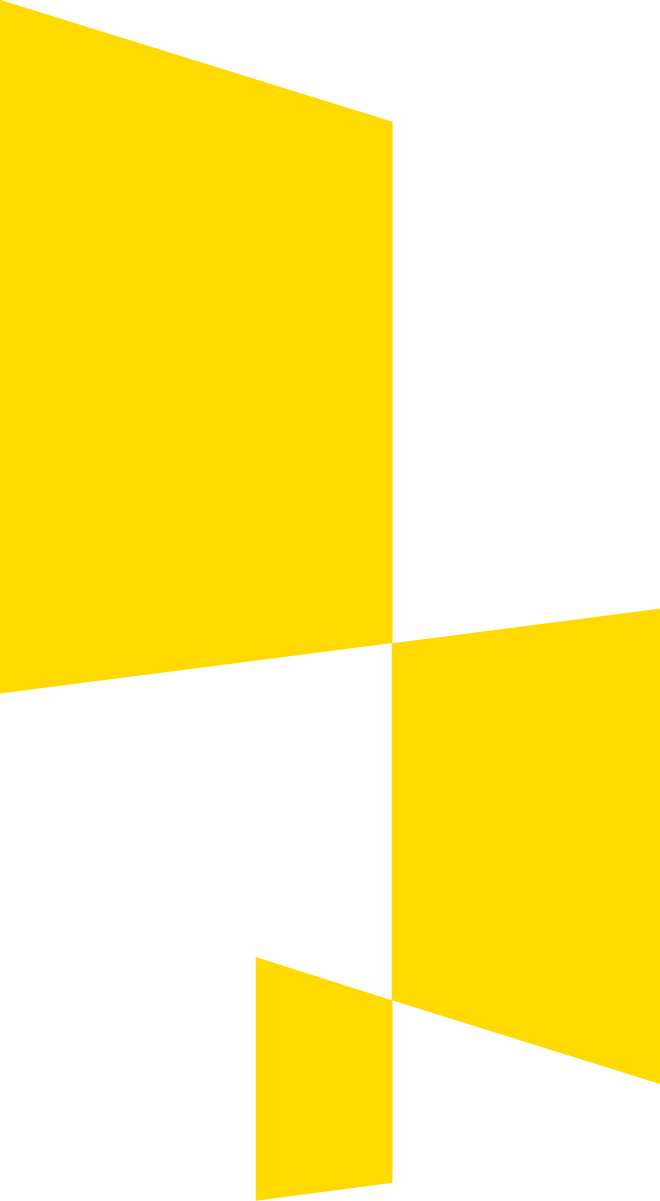 Dziękuję za uwagę
Krzysztof Puchacz
www.rpo.slaskie.pl